Computer Units
assumes basic arithmetic
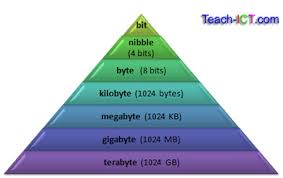 Computer Units
Computer users need to measure the capacity of different computer devices, RAM, hard drives, memory sticks, SD cards, etc.
Units
Smallest possible unit is a bit (binary digit)
stores 1 of 2 states 
usually written as 1 or 0
Group 8 bits together into 1 byte
name spelled like that to avoid confusion with “bit”
large enough to hold one character
1024 bytes = 1 Kilobyte  (KB)
roughly equivalent to one typed page of text
a 3.5” floppy had capacity of 720KB
why 1024?  1024 = 210     which is a convenient number in binary
More Units (MB and GB)
When kilobytes became too small, the Megabyte was introduced
1 MB = 1024 KB = 210 * 210  bytes or approximately a million bytes
one MB of characters is comparable to 1000 pages, or a good sized book
a song file might be 3 GB in size
Next came Gigabytes (GB)
1 GB = 1024 MB = 210 * 210   * 210 bytes or approximately a billion bytes  (230)
one GB of characters is comparable to 1000 thousand-page books, a good-sized library
most PCs and laptops these days have RAM capacity of 4 to 8 to 16 GB
More Units (TB and PB)
Then came Terabytes (TB)
1 TB = 1024 GB = 240  bytes or approximately a trillion bytes
one TB of characters is comparable to a thousand libraries
you might have a hard drive with 1 or 2 TB capacity
Next came Petabytes (PB)
1 PB = 1024 TB = 250 bytes or approximately a quadrillion bytes
one PB of characters is comparable to a million libraries
How to calculate with these units
You need to know a few numbers
512 is half of 1024
256 is one quarter of 1024
128 is one eighth of 1024
If you have these handy, you can compare different quantities and determine if a device will have sufficient capacity for your needs
Example
If you had 10 picture files which were each 256 MB in size, would they all fit on a memory stick which was 2 GB in capacity?
Instead of trying to calculate with large numbers of bytes, just think: what fraction of 1 GB is 256 MB?   (assuming you know that a GB is larger than a MB)  
remembering the numbers from the previous slide, 256 MB is one quarter of 1 GB, so 10 of the picture files would be 10 * one quarter = 2.5 GB
So the answer is no, the picture files are too large for the memory stick, by half a GB